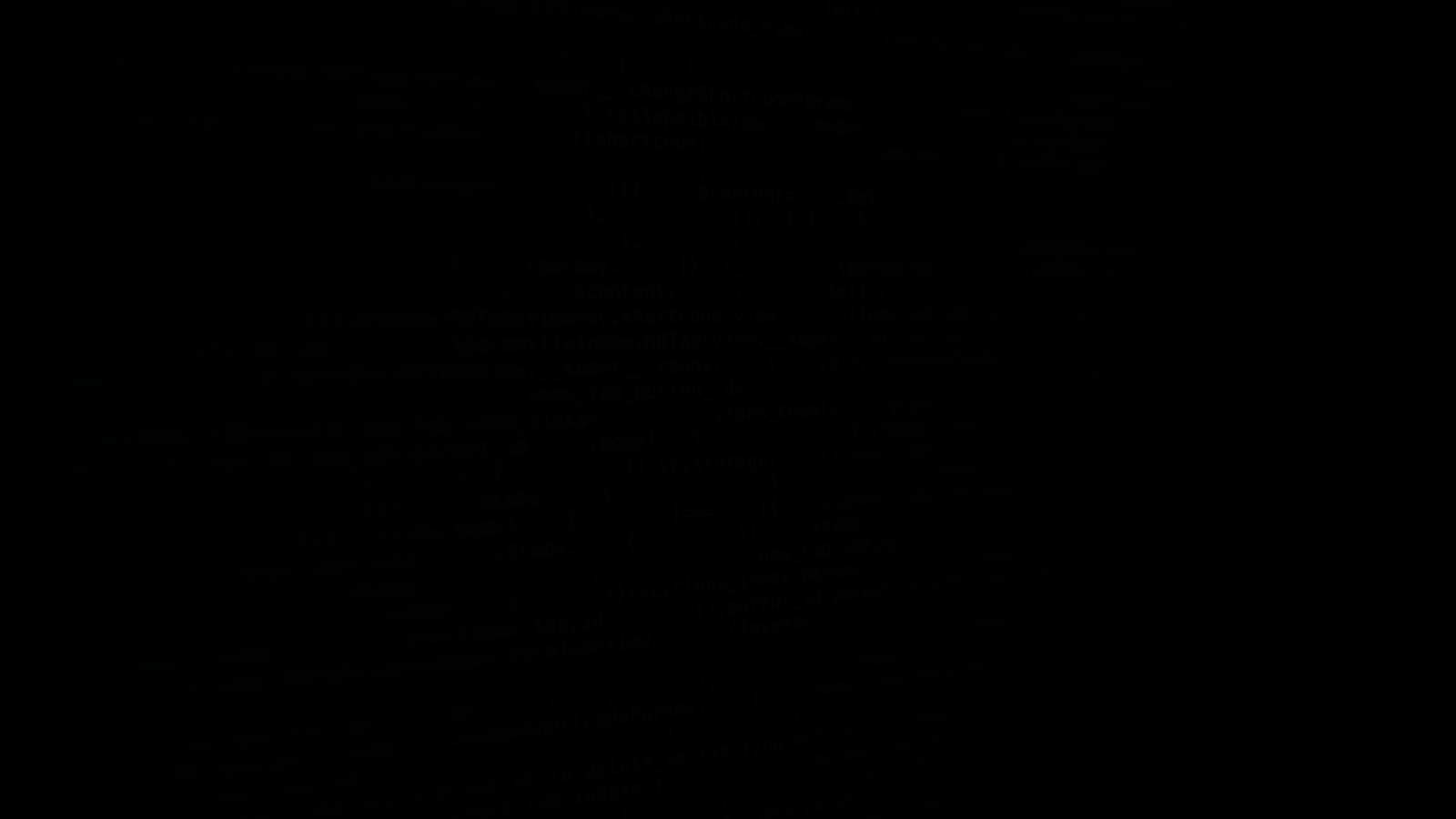 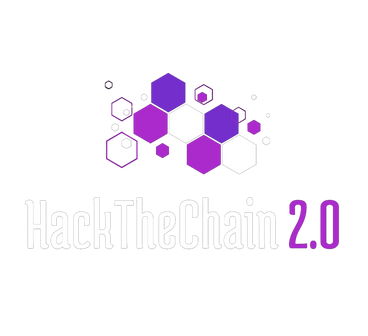 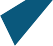 Problem Statement Title:
Team Name:

Team Leader Name:
Idea/Approach Details:
Describe your idea/Solution/Prototype here:
Add process flow chart or simulated image of prototype or any relevant image related to your idea
Describe your Tech Stack Here:
Idea/Approach Details:
Describe your Use Cases here:
Describe your Dependencies / Show stopper here:
Team Member Details:
Team Leader Name: Type Your Name Here
Github Profile: Type your Github Profile Link Here


Team Member 1  Name: Type Your Name Here
Github Profile: Type your Github Profile Link Here


Team Member 2 Name: Type Your Name Here
Github Profile: Type your Github Profile Link Here


Team Member 3 Name: Type Your Name Here
Github Profile: Type your Github Profile Link Here
LinkedIn Profile: Type your LinkedIn Profile Link Here
LinkedIn Profile: Type your LinkedIn Profile Link Here
LinkedIn Profile: Type your LinkedIn Profile Link Here
LinkedIn Profile: Type your LinkedIn Profile Link Here
Important Pointers:
Please ensure below pointers are met while

Kindly keep the maximum slides limit to 4 pages
All the topics should be utilized for description of your idea 
Try to avoid paragraphs and post your idea in points
Keep your explanation precisely and easy to understand
You need to present this PPT in front of Judges , showcasing your complete idea within a maximum of 5 minutes, along with your fully hosted or deployed website or app.
You can delete this slide (Important Pointers) when you present this PPT in front of Judges.